Week 9
Merry Christmas
Inheritance
The static types of all the Expressions of a Method Call
Signature of the Method when it is called
What the Object evaluates to
Which Method # is called
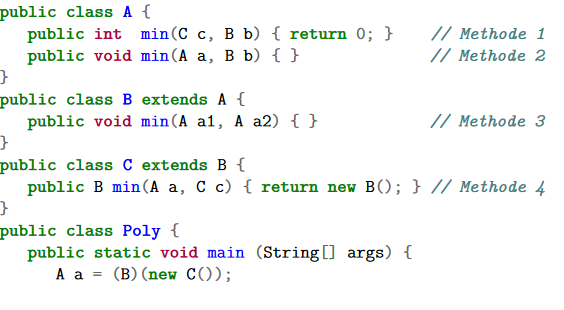 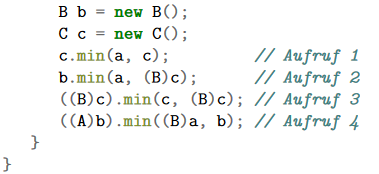 Inheritance – Method 4
The static types of all the Expressions of a Method Call		ABB
Signature of the Method when it is called		min(B, B)
What the Object evaluates to		B
Which Method # is called		2
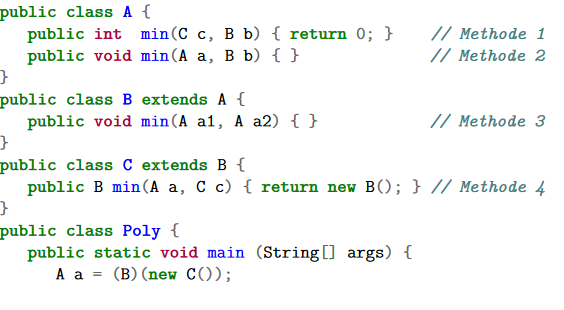 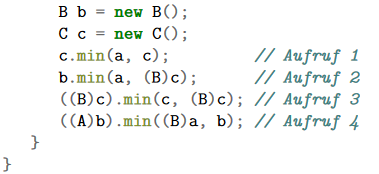 Doubly Linked Lists
Doubly Linked Lists
Doubly Linked Lists
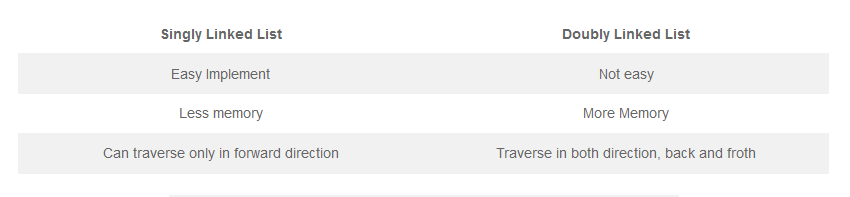 Doubly Linked Lists – Methods
Constructor that initializes head with NULL
Public int size() – Returns # of elems in the List
Public void add(int info) – Appends an elem to the end of the list
Public void add(int index, int info) – Make a new node that will become the $index element. If index is invalid do nothing
Publc int remove(int index) – Removes an element at $index and returns its value. If there is an invalid index, Integer.MIN_VALUE is to be returned
Public void shiftLeft(int index) – shifts all elements $index to the left. You are only allowed to change head, prev and next. 
Ex: [0, 1, 2, 4] will become [2, 4, 0, 1] with shiftLeft(2)
Ex: [0, 1] will become [1, 0] with shiftLeft(1)
Shiftleft(0) does nothing
Doubly Linked Lists
Unit test is provided on the website
Doubly Linked Lists – Methods
Constructor that initializes head with NULL
Public int size() – Returns # of elems in the List
Public void add(int info) – Appends an elem to the end of the list
Public void add(int index, int info) – Make a new node that will become the $index element. If index is invalid do nothing
Publc int remove(int index) – Removes an element at $index and returns its value. If there is an invalid index, Integer.MIN_VALUE is to be returned
Public void shiftLeft(int index) – shifts all elements $index to the left. You are only allowed to change head, prev and next. 
Ex: [0, 1, 2, 4] will become [2, 4, 0, 1] with shiftLeft(2)
Ex: [0, 1] will become [1, 0] with shiftLeft(1)
Shiftleft(0) does nothing
Modeling
Modelling
Create a Grundflaeche.java class with the method stubs of 
umfang()
flaeche()
toString()
Modelling
Create the classes Kreis, Rechteck, NEck
These all extend Grundflaeche
These overwrite all functions of Grundflaeche
Modelling
Add a istQuadrat() method to all grundflaesche classes
Try to solve this by adding code only to two classes
Modelling
Create a Class Prisma with the methods
volume()
oberflaesche()
toString()
Modelling
Create a class Quadrat that extends Grundflaesche
Also add a method zuQuadrat which returns a Quadrat that is identical (in length) to the current object. If it is not a Quadrat, return null
Modelling
Add a method to Prisma called istWuerfel(), that checks if the current Object is a cube
Tips
Plan it out on paper first
get Methods may help
Try to avoid repetition in methods and variables by putting things in the parent class
Area for a regular n-Sided shape is (a is sidelength)
You can use Math.pi and Math.tan
ÜL has provided a test class (not a JUNIT one however :S)
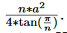 Visitor
Visitor
Visitor Class
Add an accept() class as appropriate in each class
Implement a class Visitor that has a visit() Method for each Class
public void visit(Class cName)
Implement a class FlaeschenVisitor that extends Visitor
It should visit each object and get the flaesche